Po žicah teče električni tok
Naravoslovje in tehnika
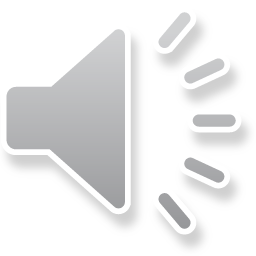 PORABNIKI ELEKTRIČNEGA TOKA DOMA IN V ŠOLI
Elektrika v naših domovih in v šoli  SVETI, GREJE, POGANJA GOSPODINJSKE NAPRAVE, PRENAŠA ZVOK, SLIKO IN INFORMACIJE…
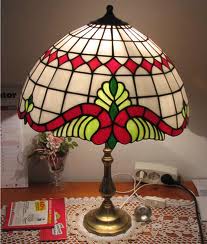 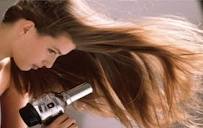 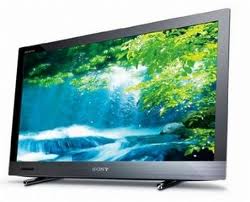 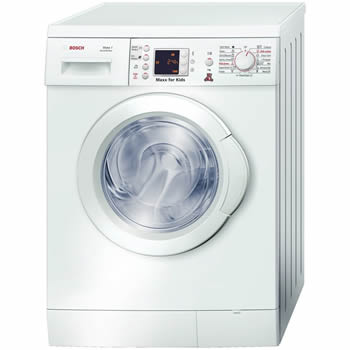 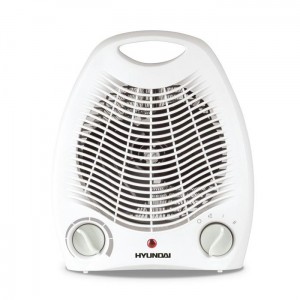 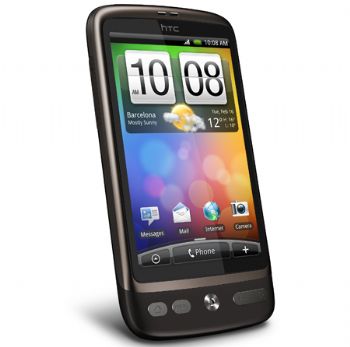 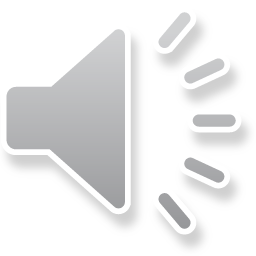 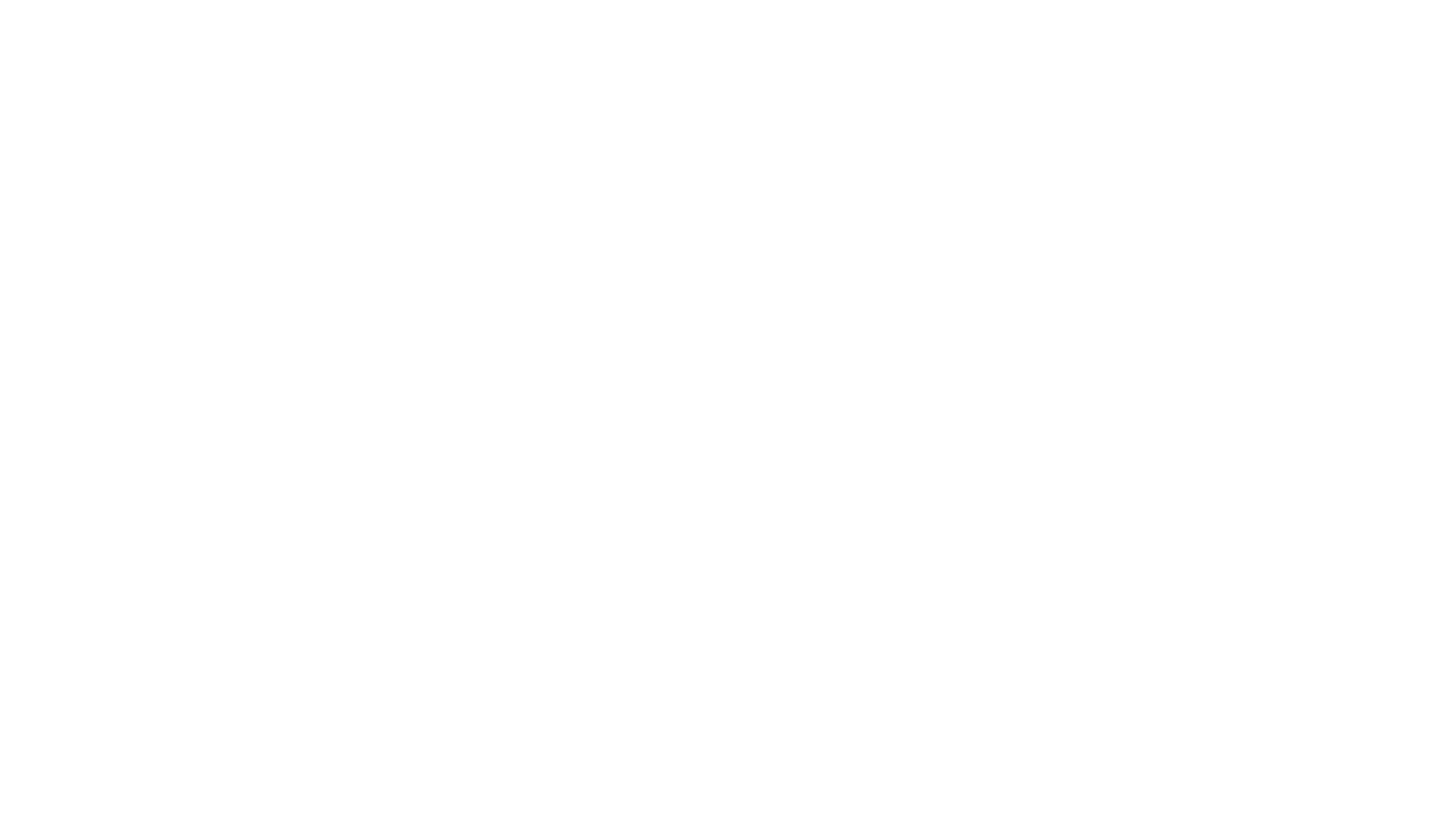 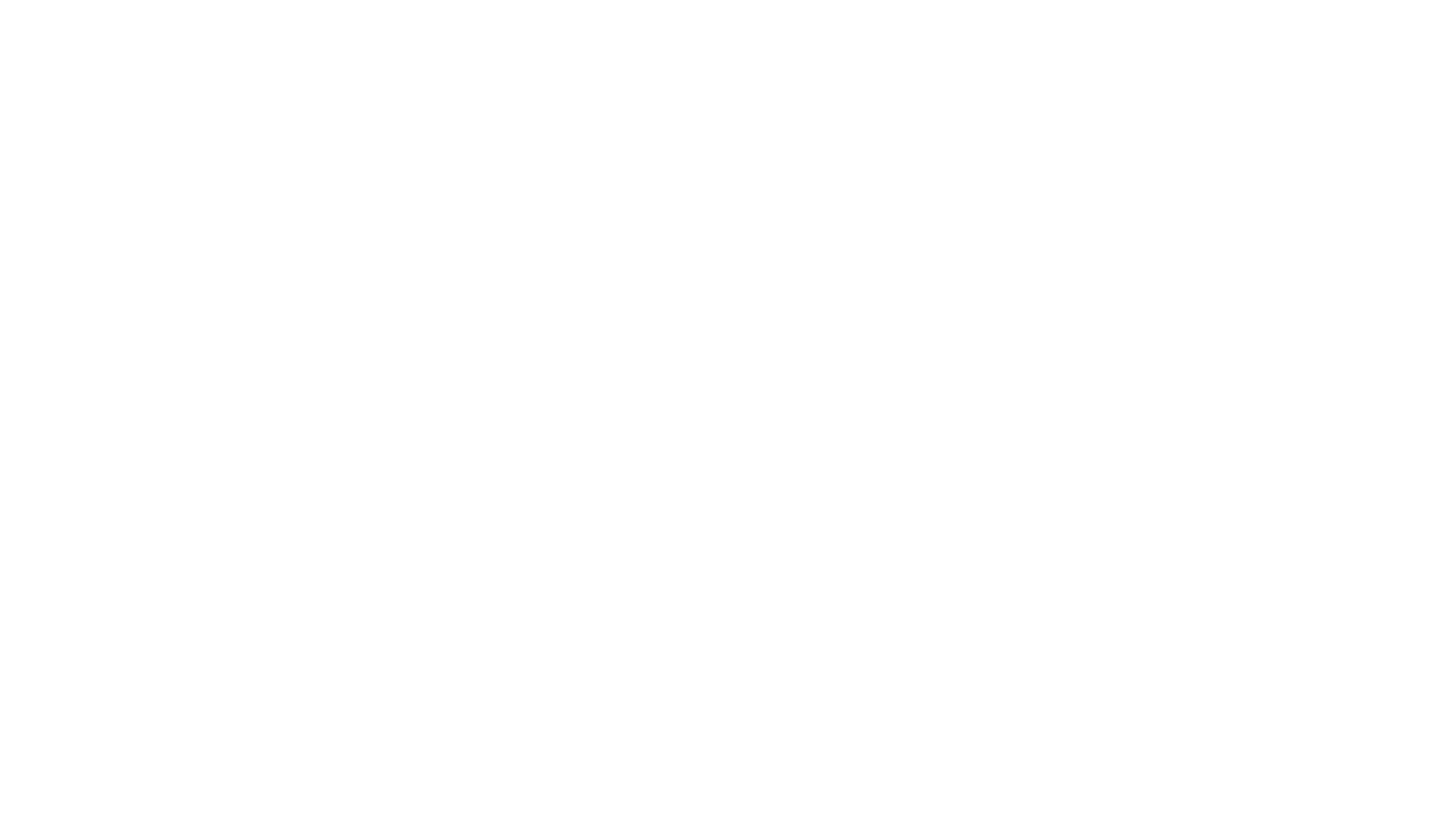 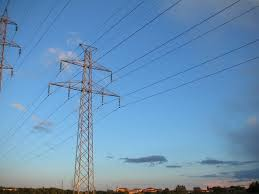 Električna energija nastaja v elektrarnah s pomočjo naprav, kjer se pretvarja neka druga vrsta energije v električno.
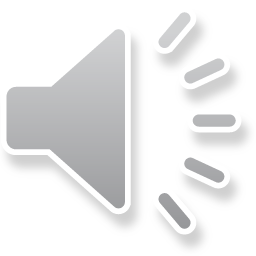 HIDROELEKTRARNA
energija vode (na rekah Soči, Dravi, Savi)
Vrste elektrarn
in energijski viri, ki jih pretvarjamo v električno energijo
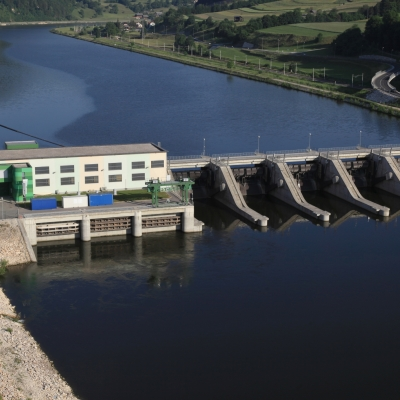 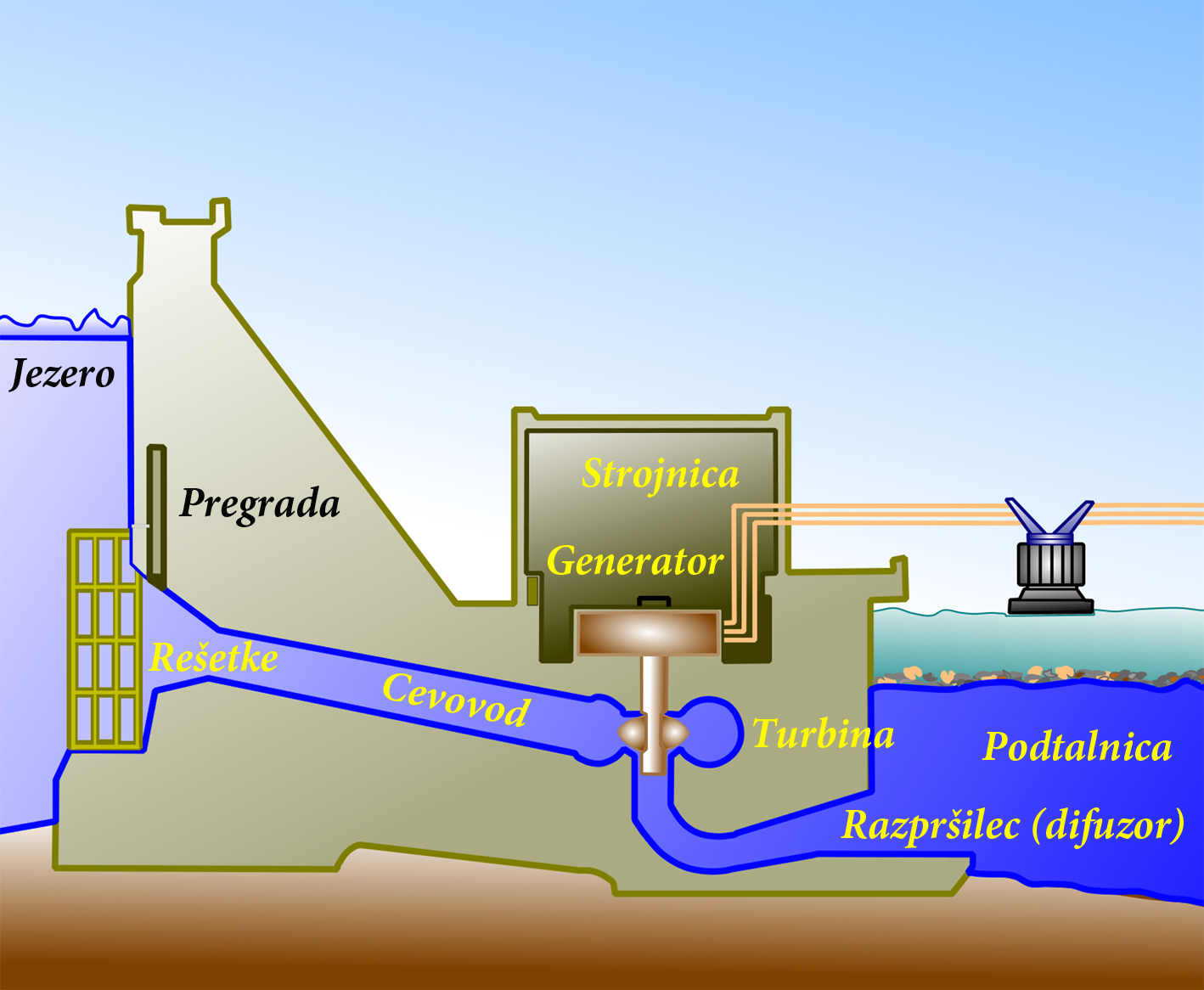 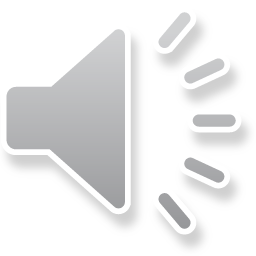 VETRNA ELEKTRARNA
TERMOELEKTRARNA
                                      



                         

energija pare
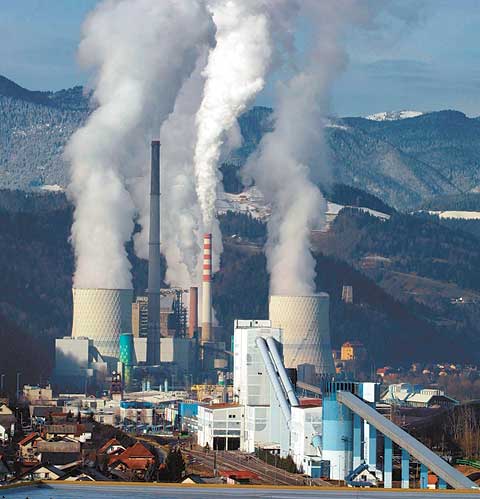 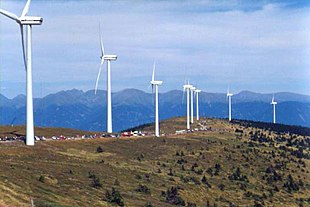 energija vetra
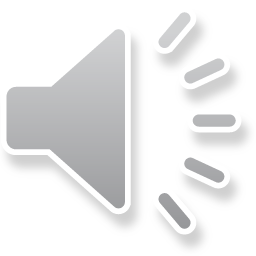 SONČNA ELEKTRARNA
JEDRSKA ELEKTRARNA
   energija snovi urana
energija Sonca
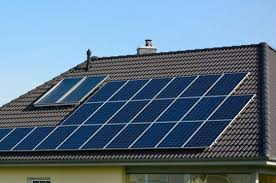 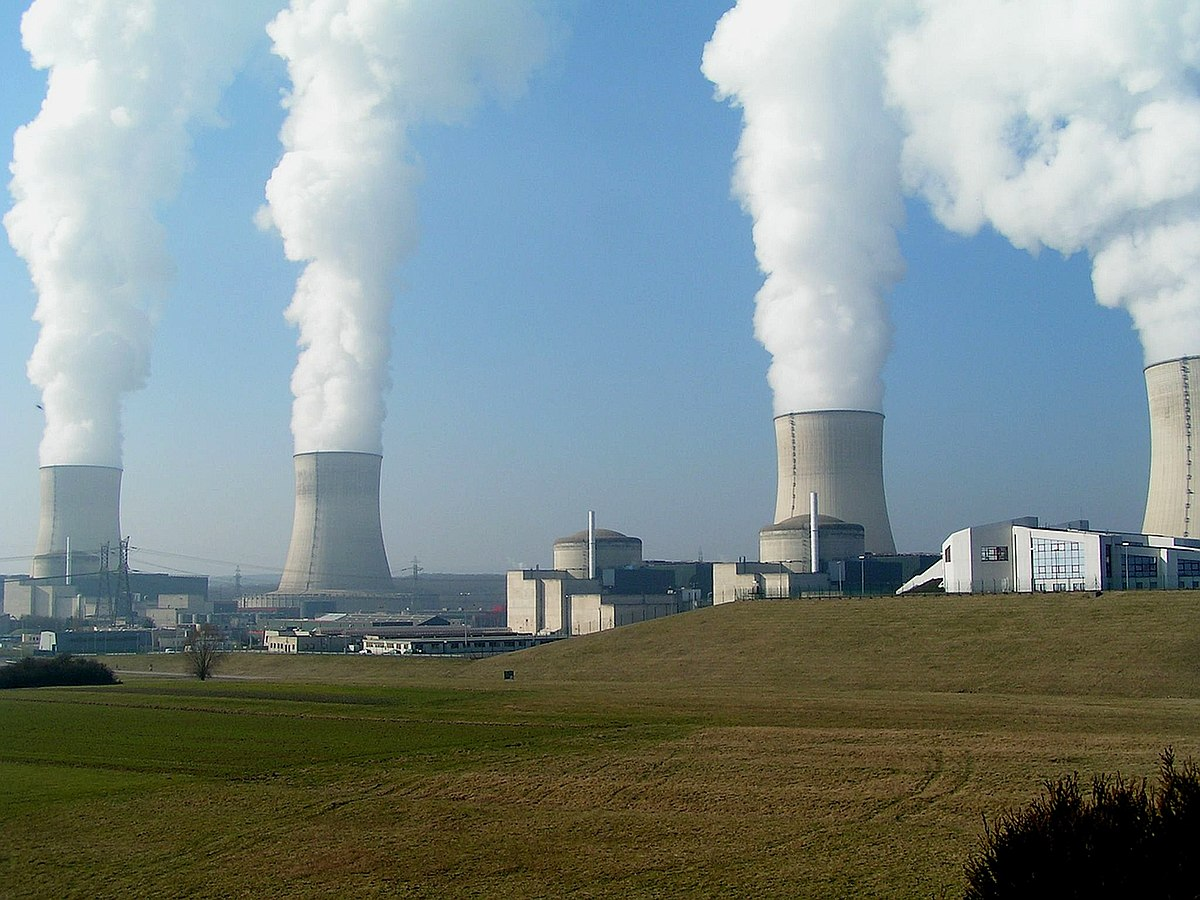 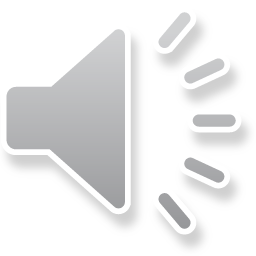 Električno omrežje
Električni tok potuje po žicah in temu rečemo električno omrežje. Potuje do porabnikov električnega toka (svetila, razni aparati, 
peči …).

Napetost električne napeljave je v Sloveniji 230 voltov.
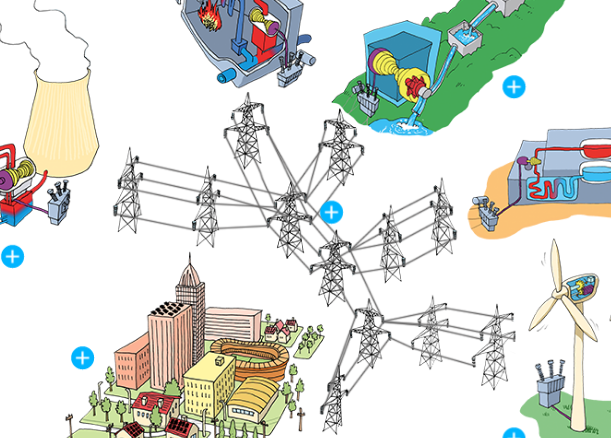 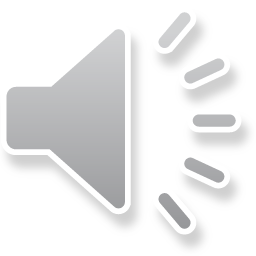 NEVARNOSTI ELEKTRIČNEGA TOKA
Omrežna napetost v električni napeljavi je zelo nevarna! Vzroki, ki lahko pripeljejo do nesreč:
~ poškodovani kabli, vtičnice ali vtikači,
~ voda v bližini el. naprav,
~ uporaba poškodovanih el. naprav,
~ pregretje el. naprav ( lahko pride do požara )…
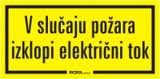 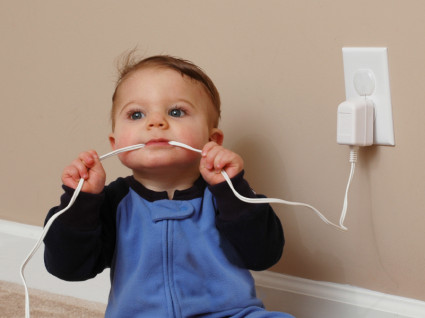 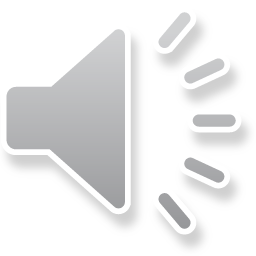